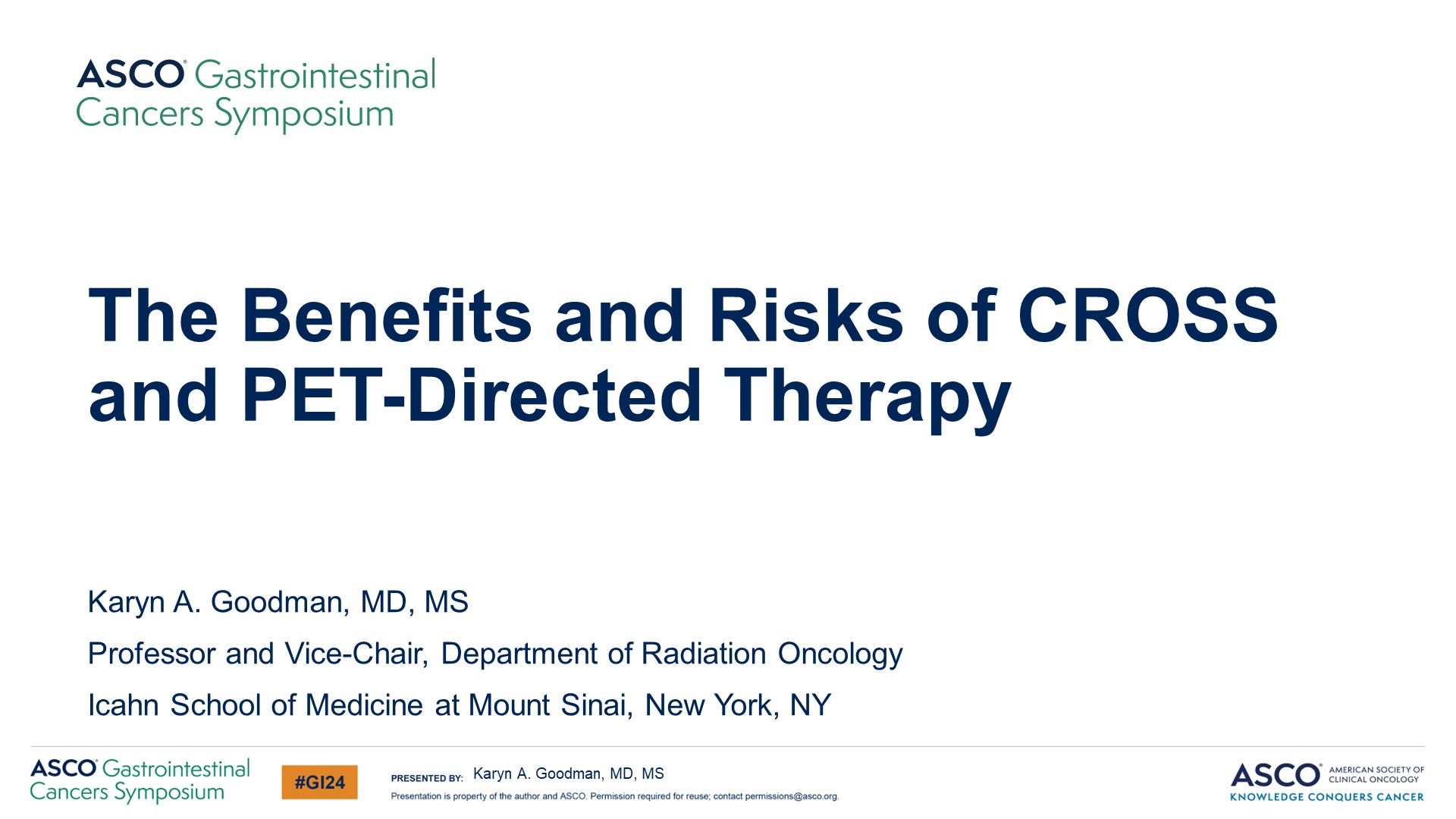 The Benefits and Risks of CROSS and PET-Directed Therapy
Content of this presentation is the property of the author, licensed by ASCO. Permission required for reuse.
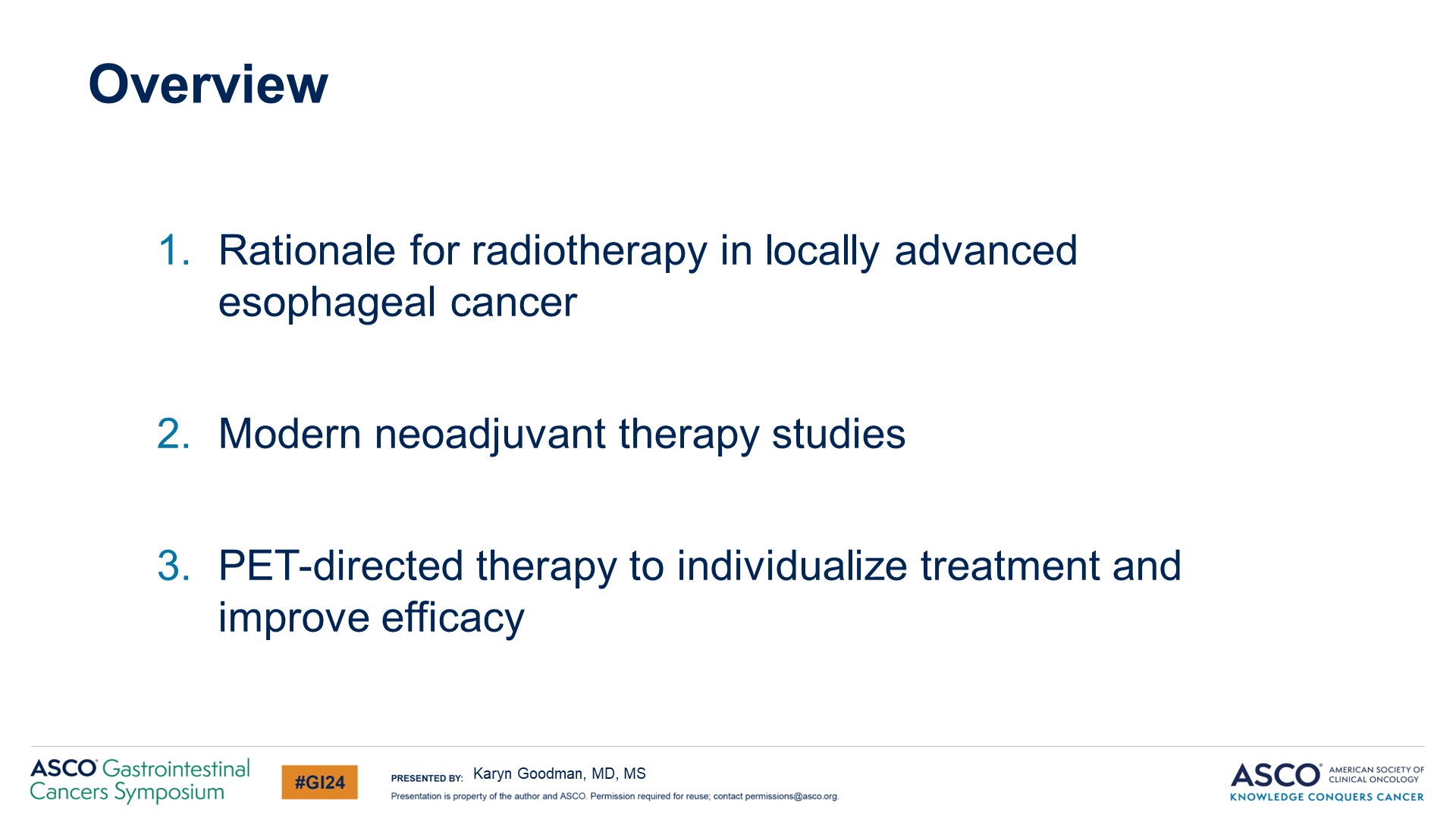 Overview
Content of this presentation is the property of the author, licensed by ASCO. Permission required for reuse.
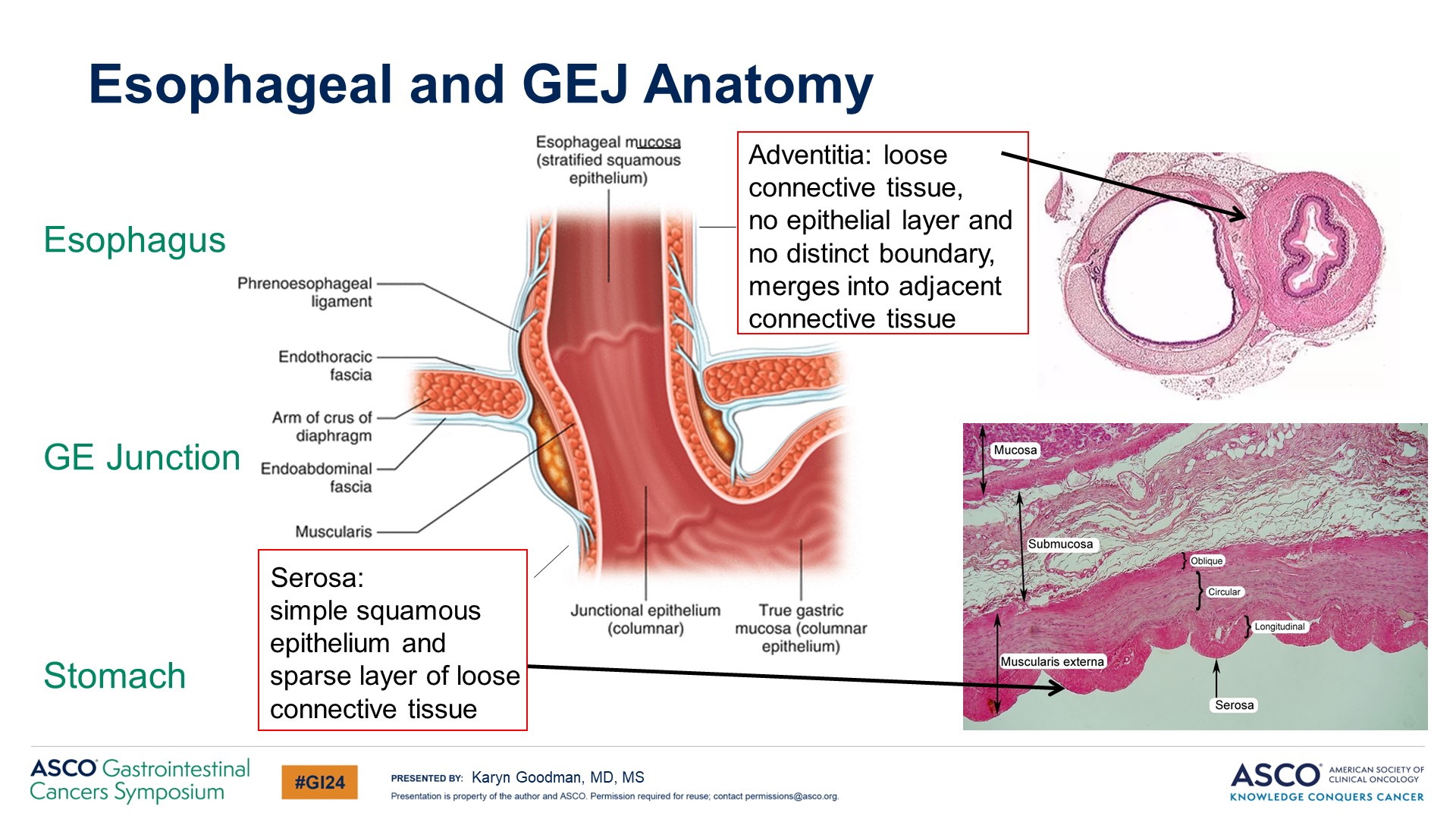 Esophageal and GEJ Anatomy
Content of this presentation is the property of the author, licensed by ASCO. Permission required for reuse.
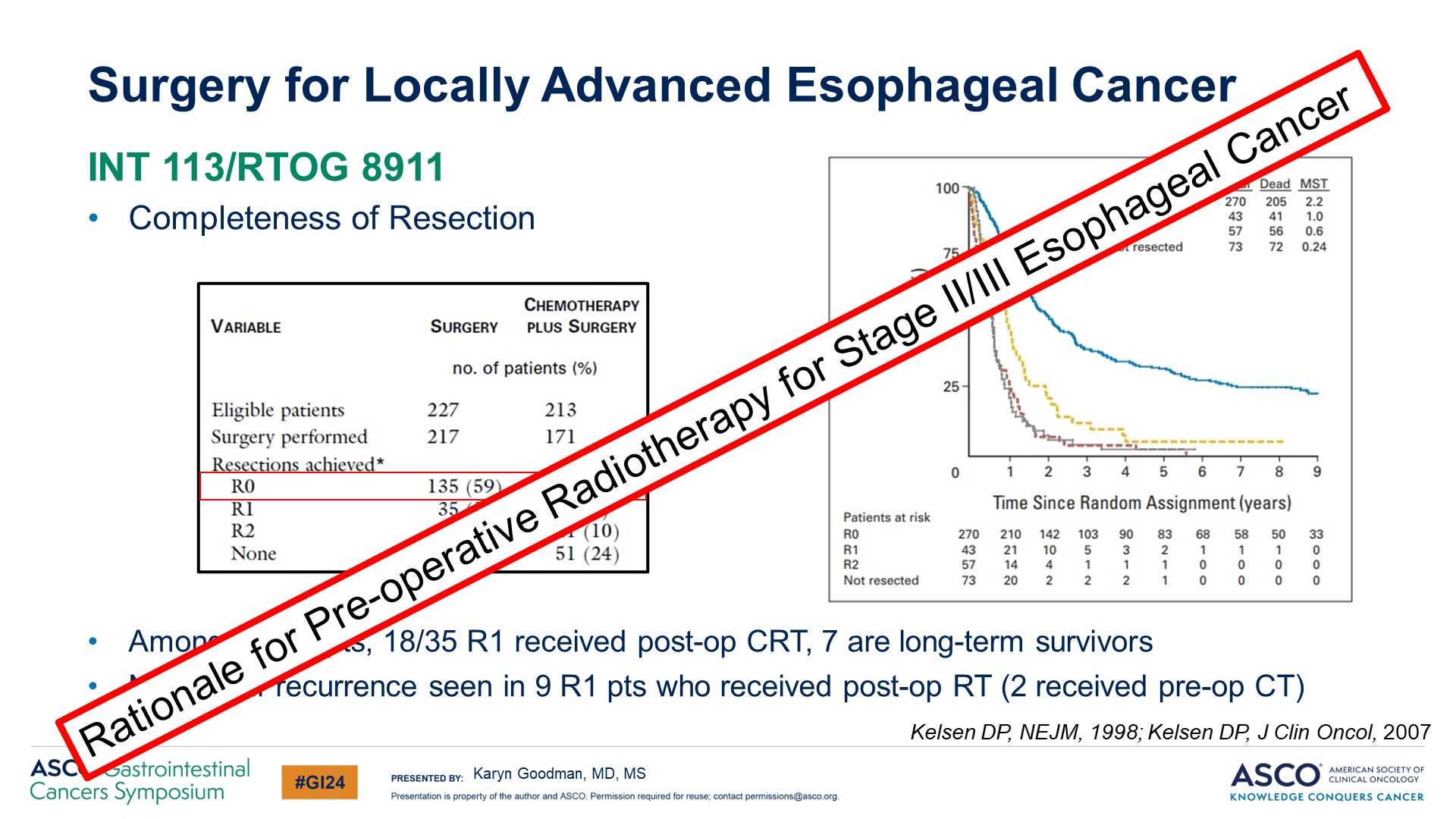 Surgery for Locally Advanced Esophageal Cancer
Content of this presentation is the property of the author, licensed by ASCO. Permission required for reuse.
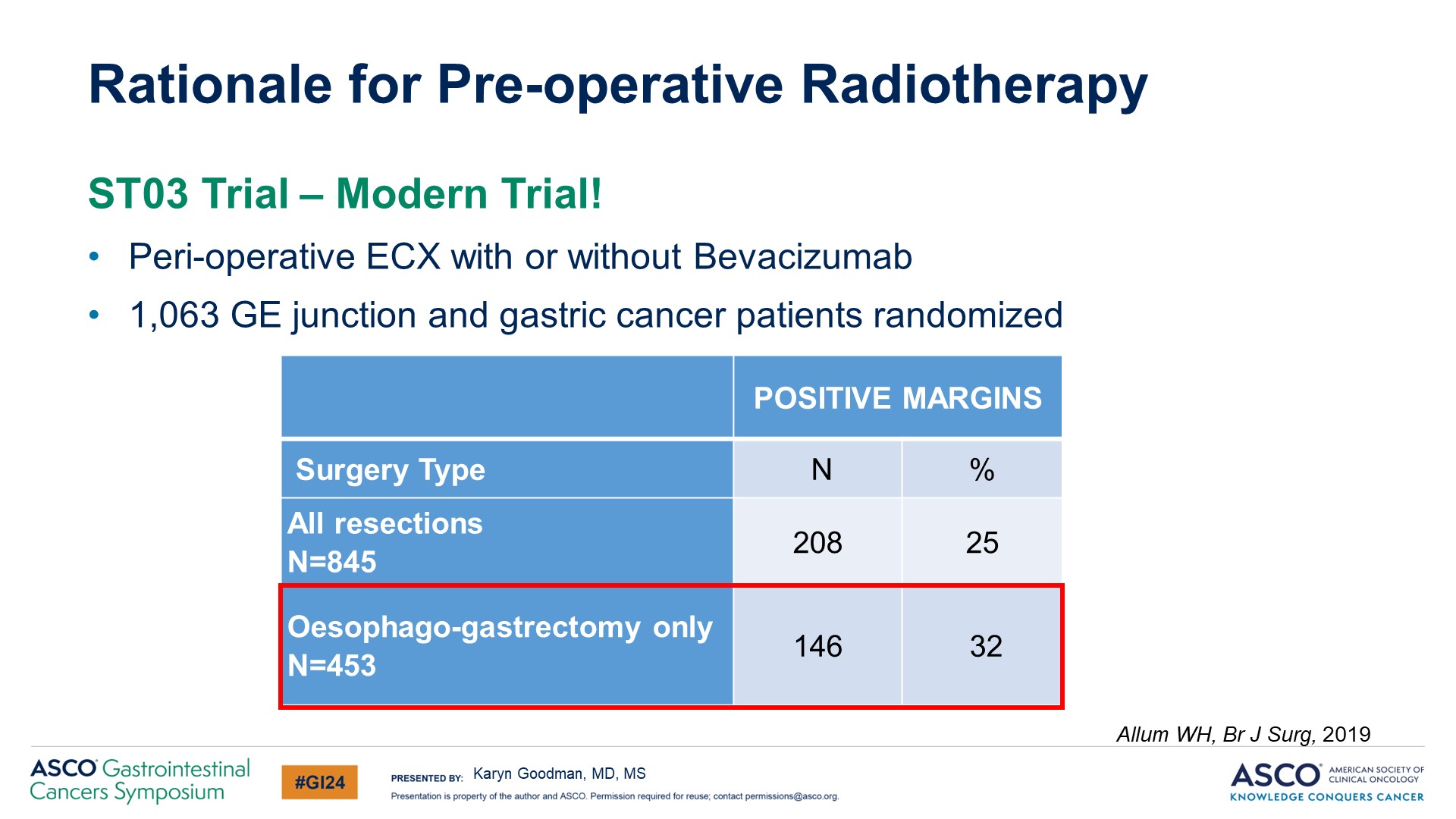 Rationale for Pre-operative Radiotherapy
Content of this presentation is the property of the author, licensed by ASCO. Permission required for reuse.
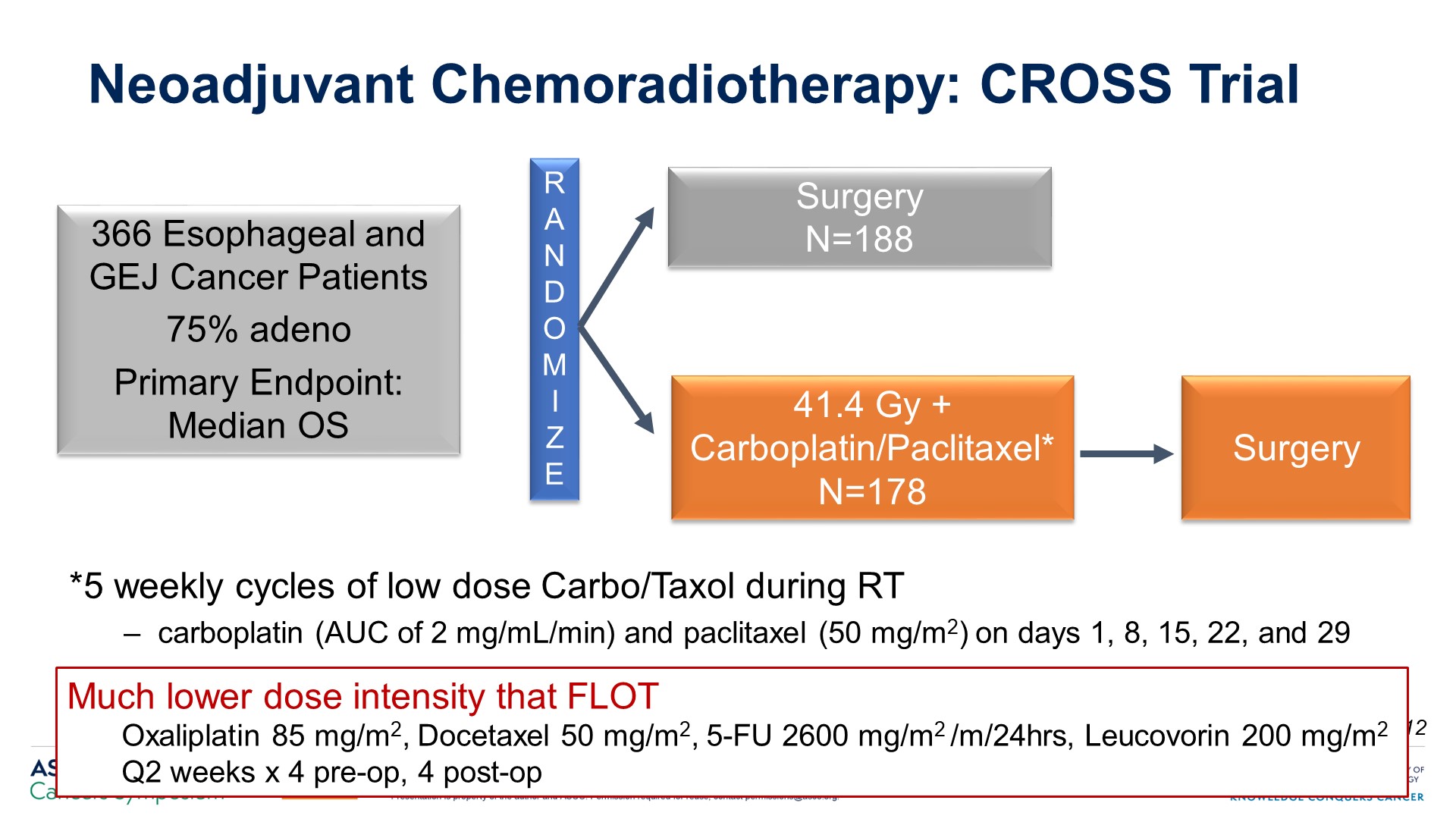 Neoadjuvant Chemoradiotherapy: CROSS Trial
Content of this presentation is the property of the author, licensed by ASCO. Permission required for reuse.
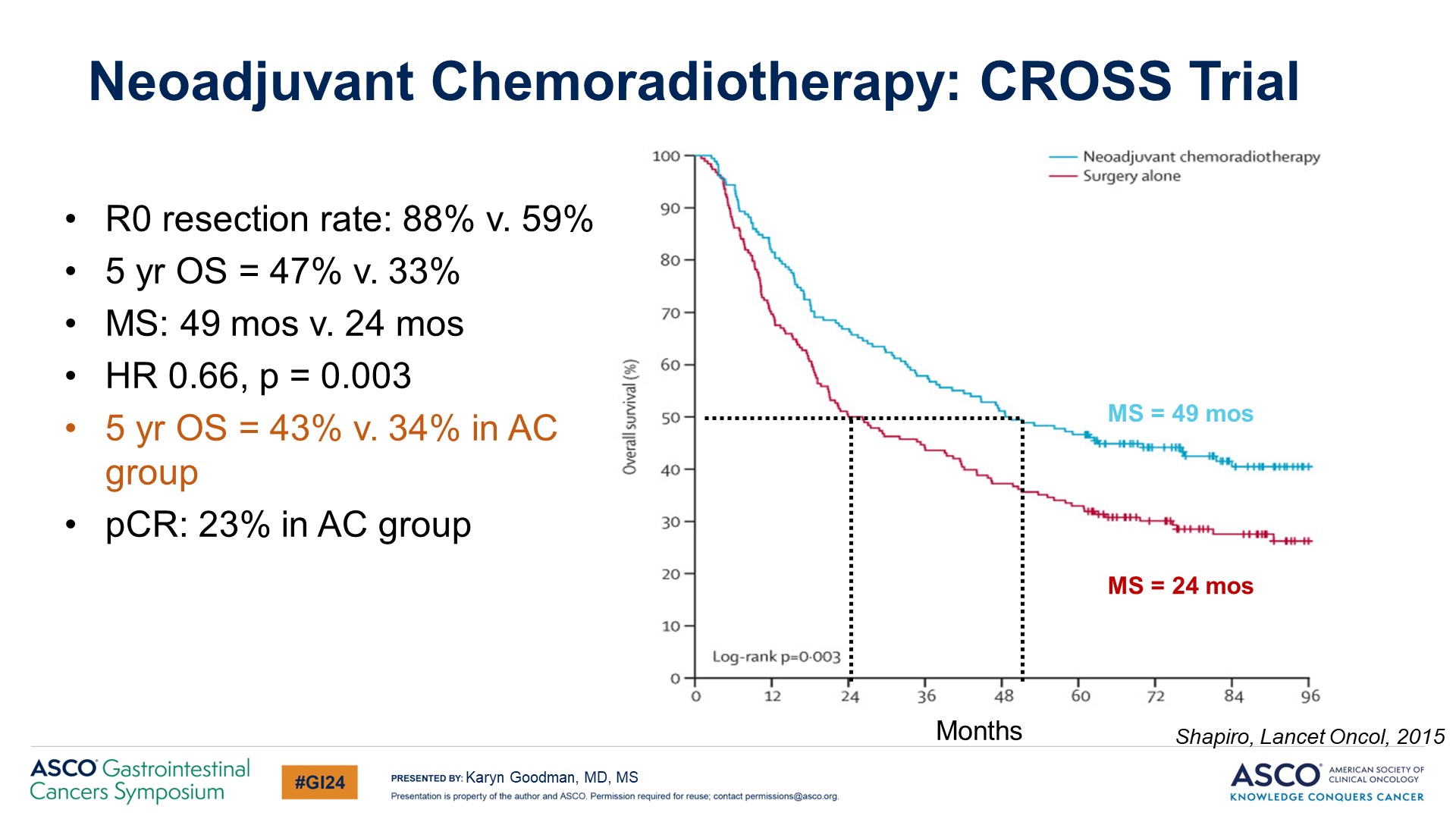 Neoadjuvant Chemoradiotherapy: CROSS Trial
Content of this presentation is the property of the author, licensed by ASCO. Permission required for reuse.
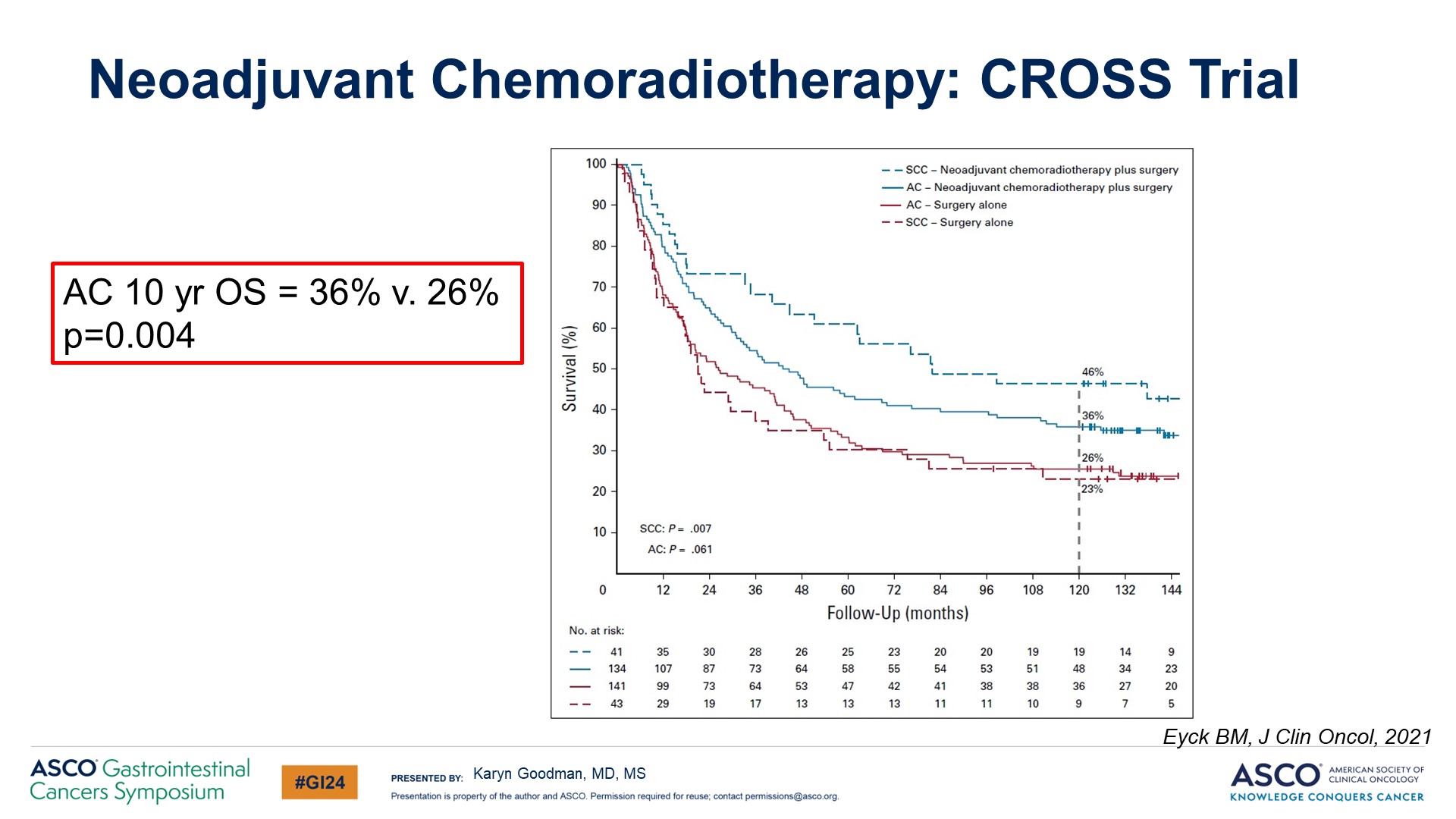 Neoadjuvant Chemoradiotherapy: CROSS Trial
Content of this presentation is the property of the author, licensed by ASCO. Permission required for reuse.
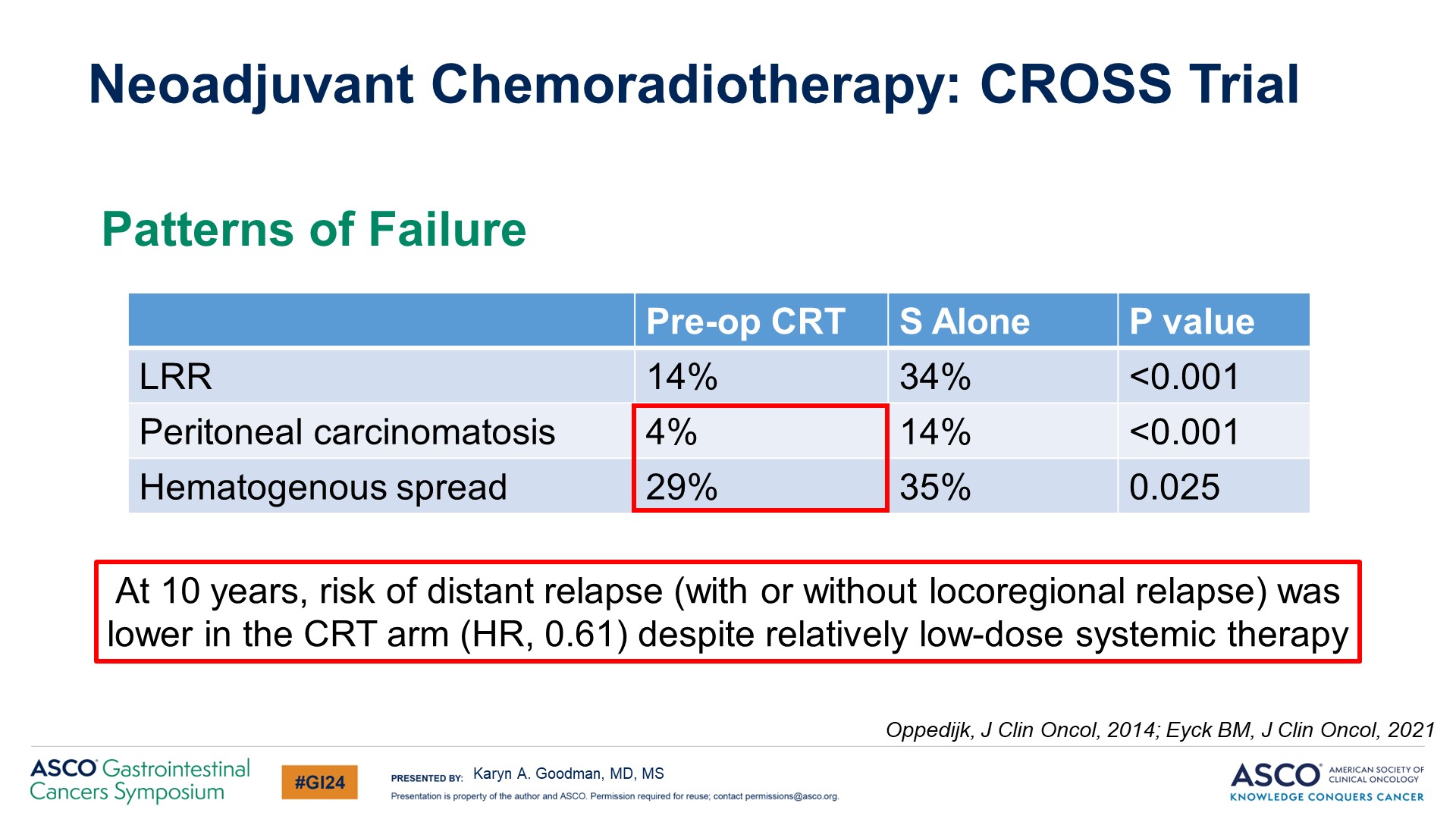 Neoadjuvant Chemoradiotherapy: CROSS Trial
Content of this presentation is the property of the author, licensed by ASCO. Permission required for reuse.
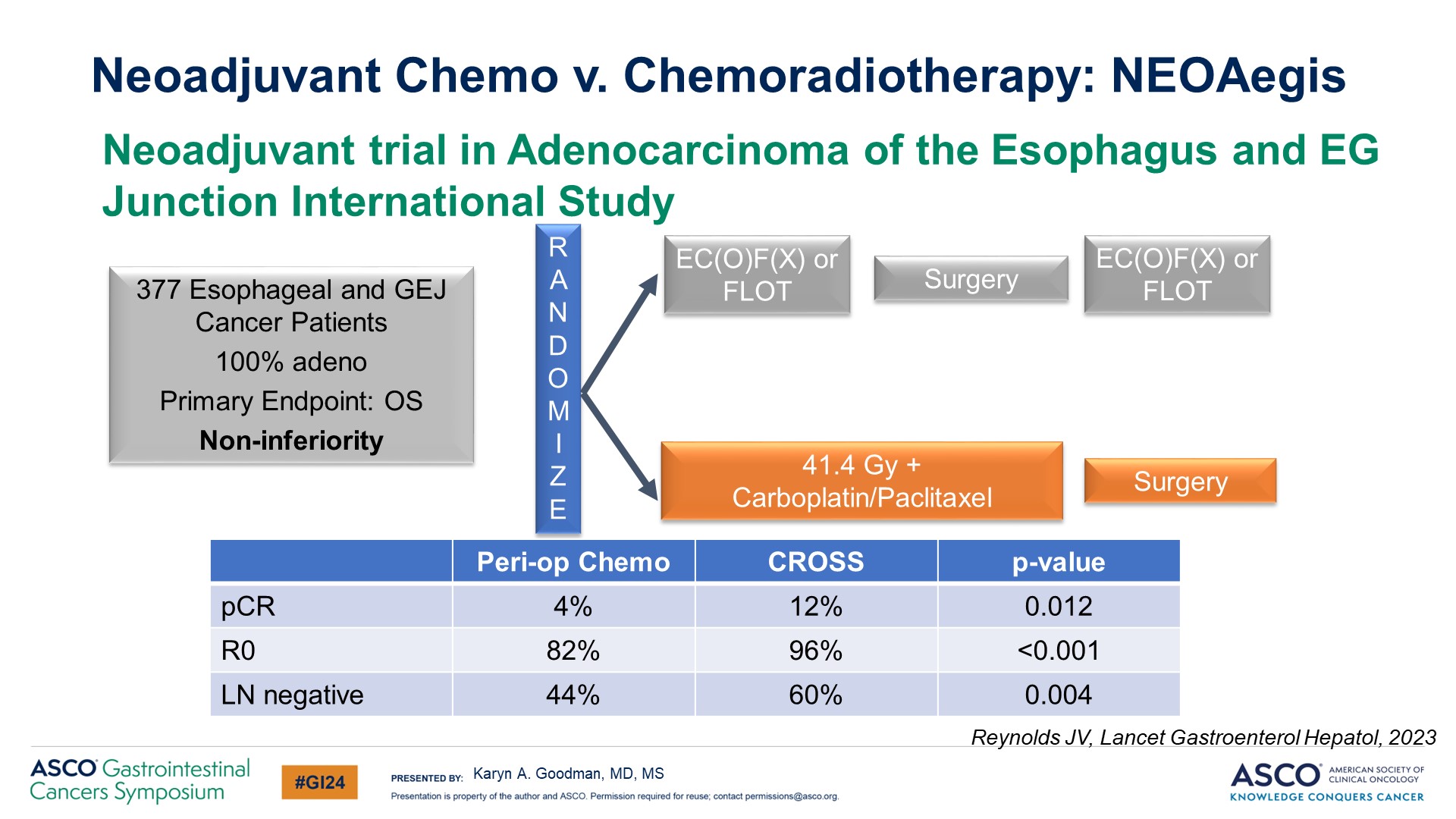 Neoadjuvant Chemo v. Chemoradiotherapy: NEOAegis
Content of this presentation is the property of the author, licensed by ASCO. Permission required for reuse.
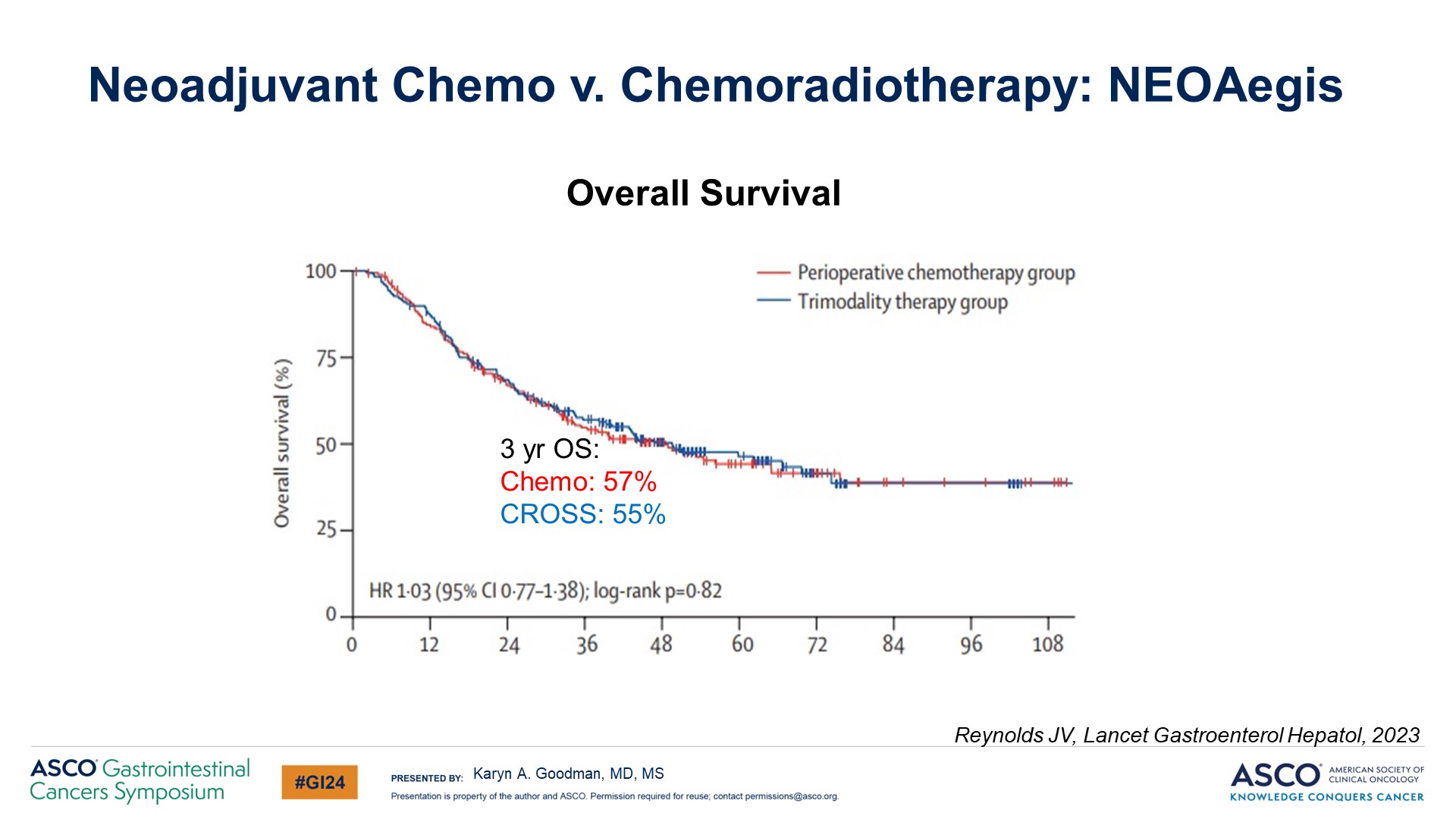 Neoadjuvant Chemo v. Chemoradiotherapy: NEOAegis
Content of this presentation is the property of the author, licensed by ASCO. Permission required for reuse.
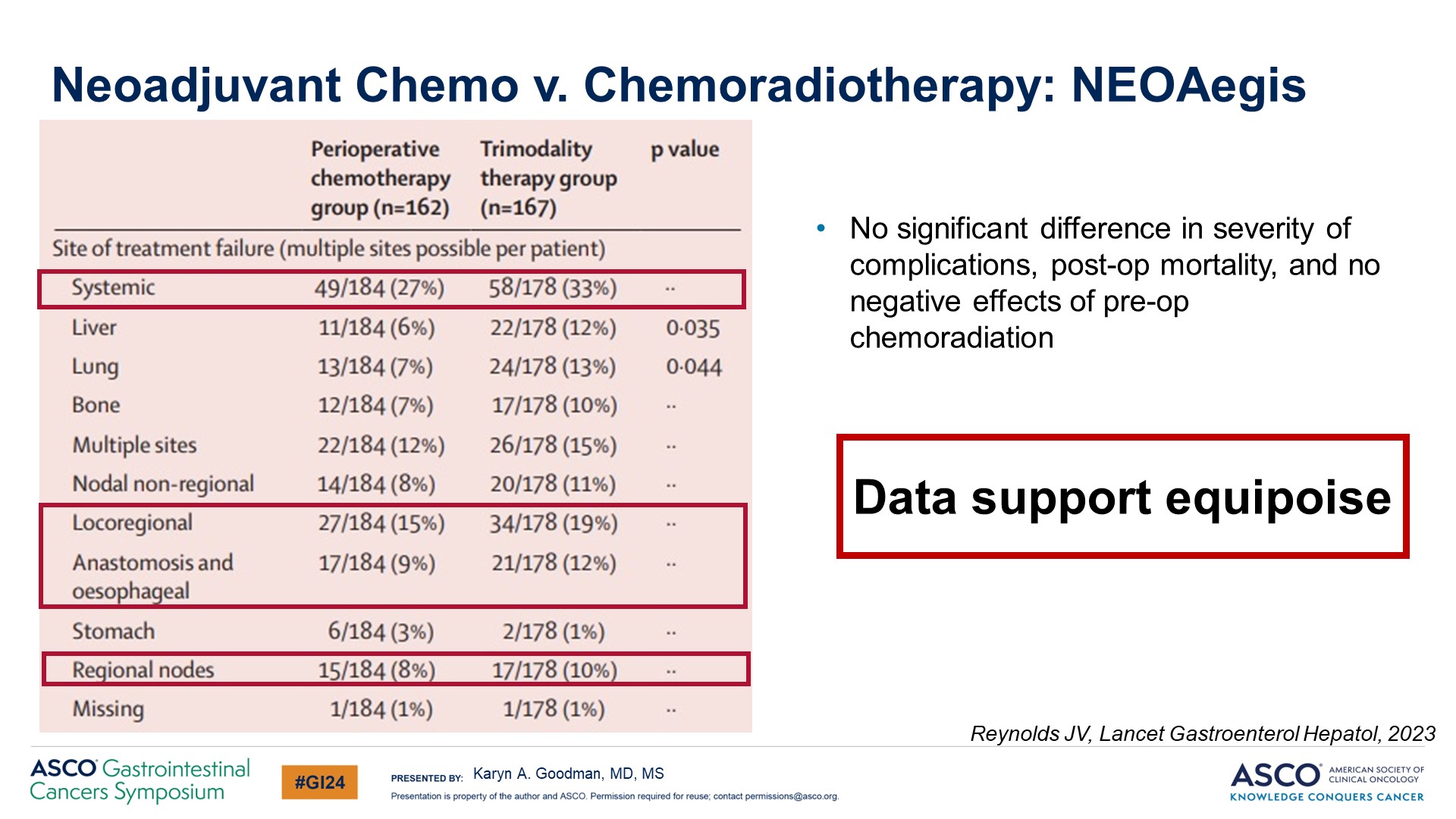 Neoadjuvant Chemo v. Chemoradiotherapy: NEOAegis
Content of this presentation is the property of the author, licensed by ASCO. Permission required for reuse.
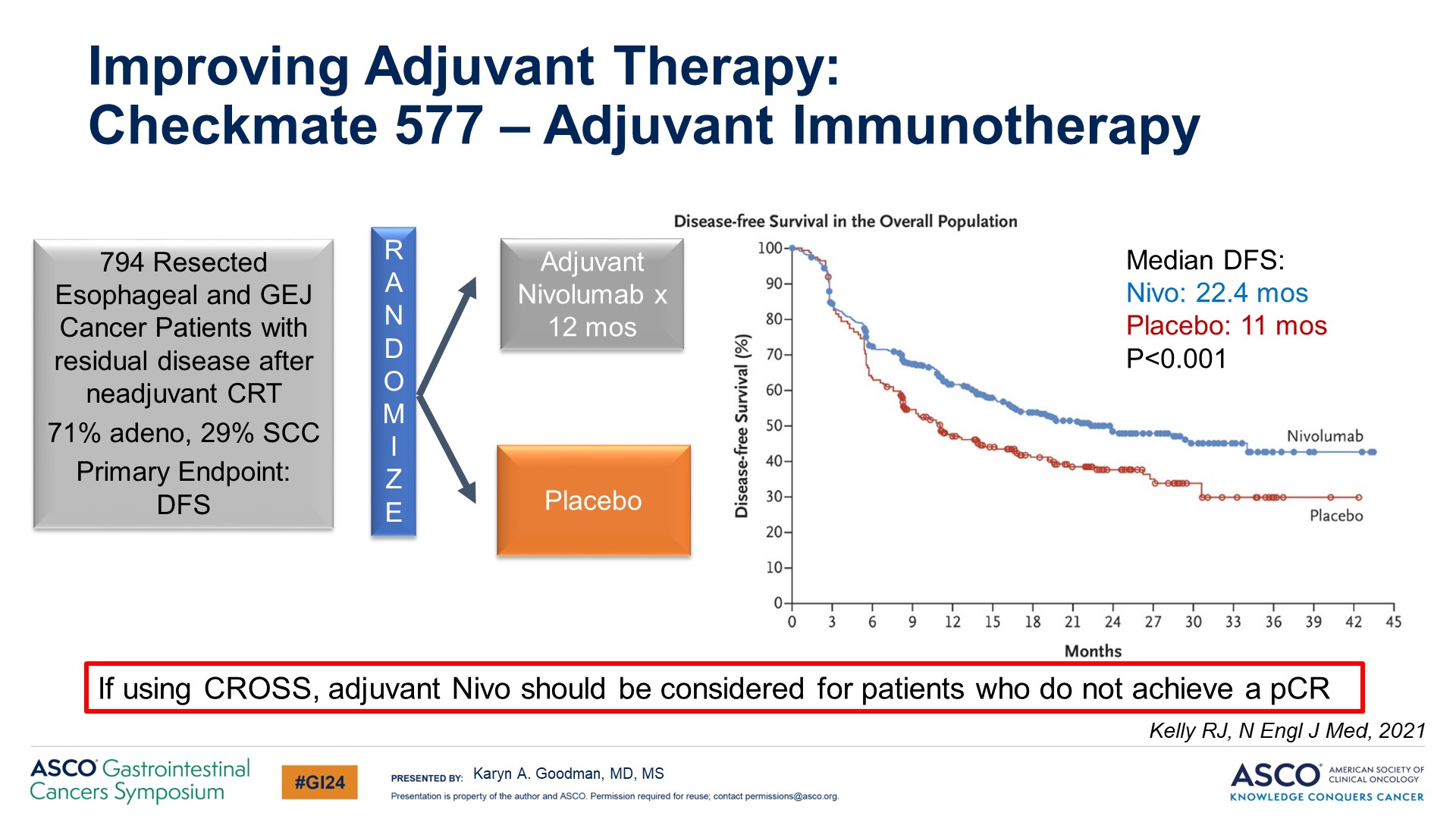 Improving Adjuvant Therapy: <br />Checkmate 577 – Adjuvant Immunotherapy
Content of this presentation is the property of the author, licensed by ASCO. Permission required for reuse.
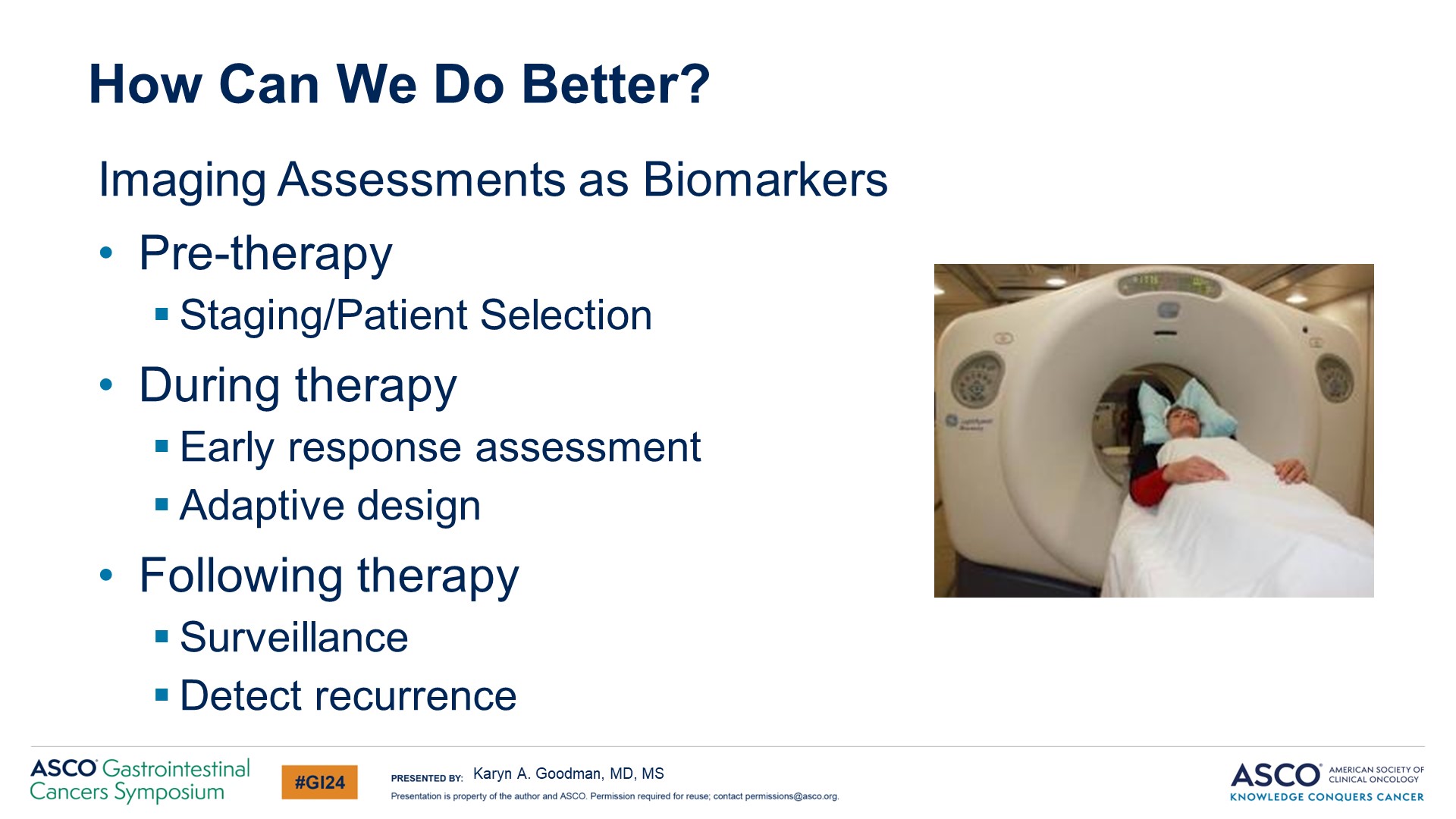 How Can We Do Better?
Content of this presentation is the property of the author, licensed by ASCO. Permission required for reuse.
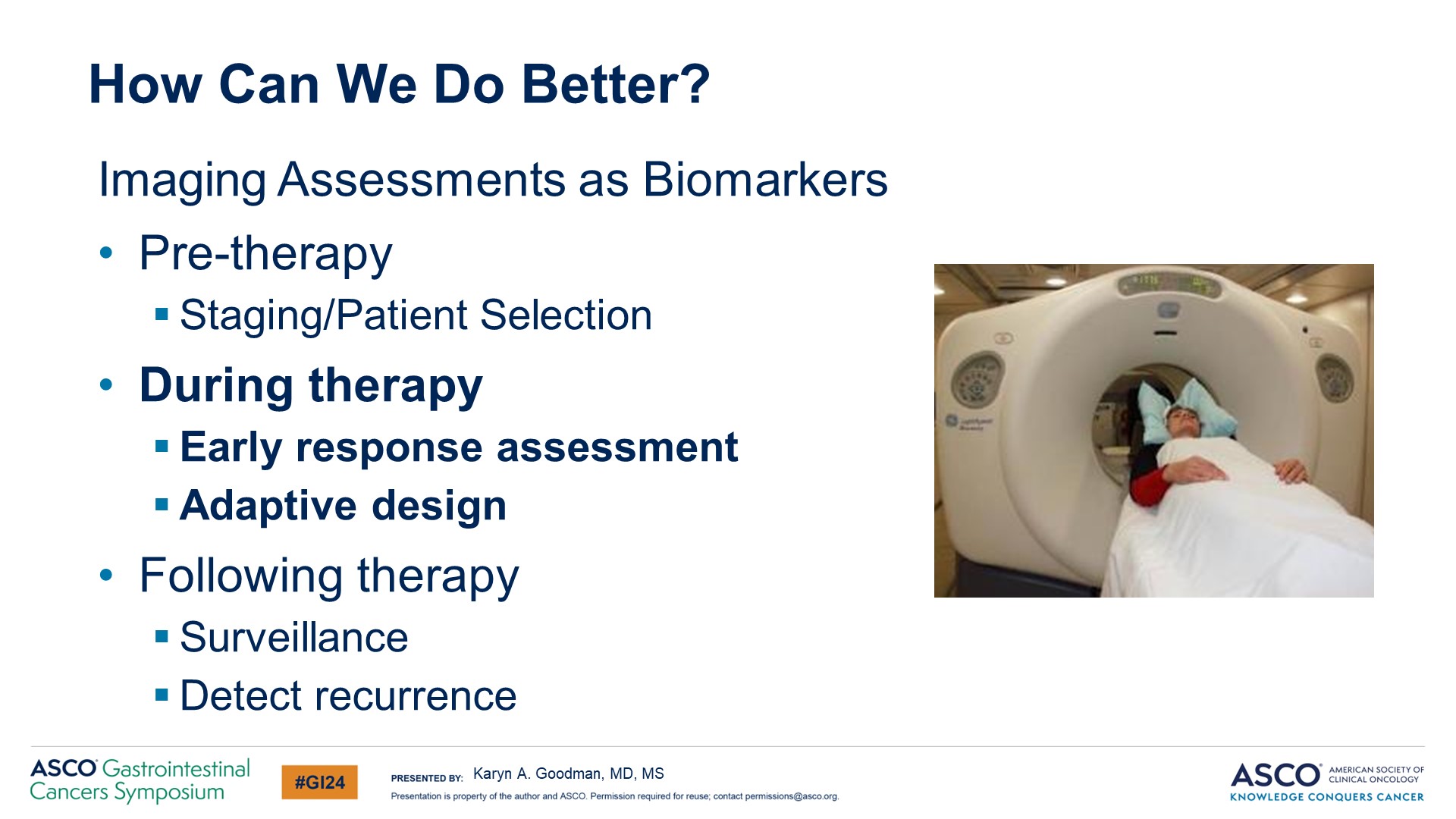 How Can We Do Better?
Content of this presentation is the property of the author, licensed by ASCO. Permission required for reuse.
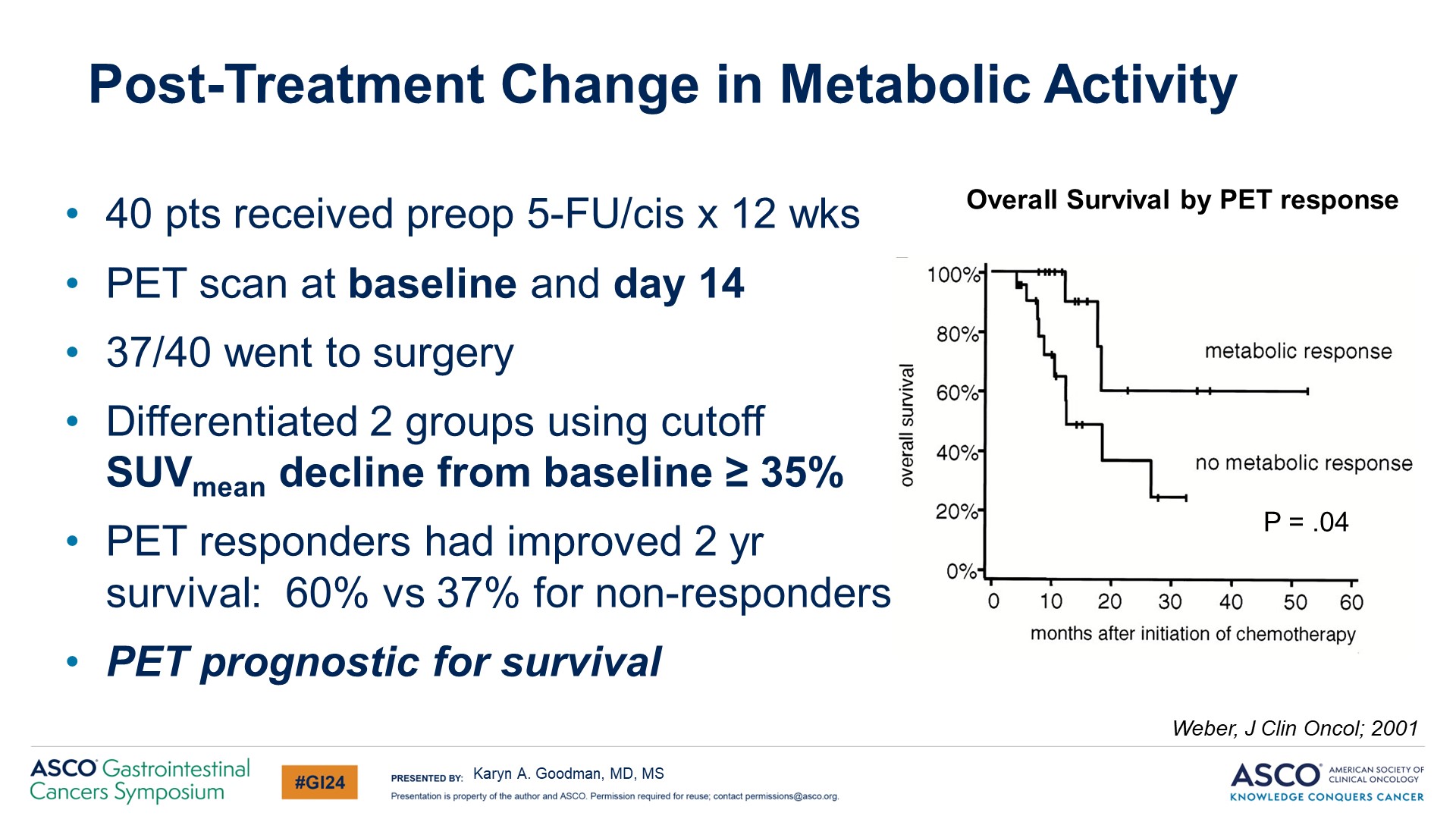 Post-Treatment Change in Metabolic Activity
Content of this presentation is the property of the author, licensed by ASCO. Permission required for reuse.
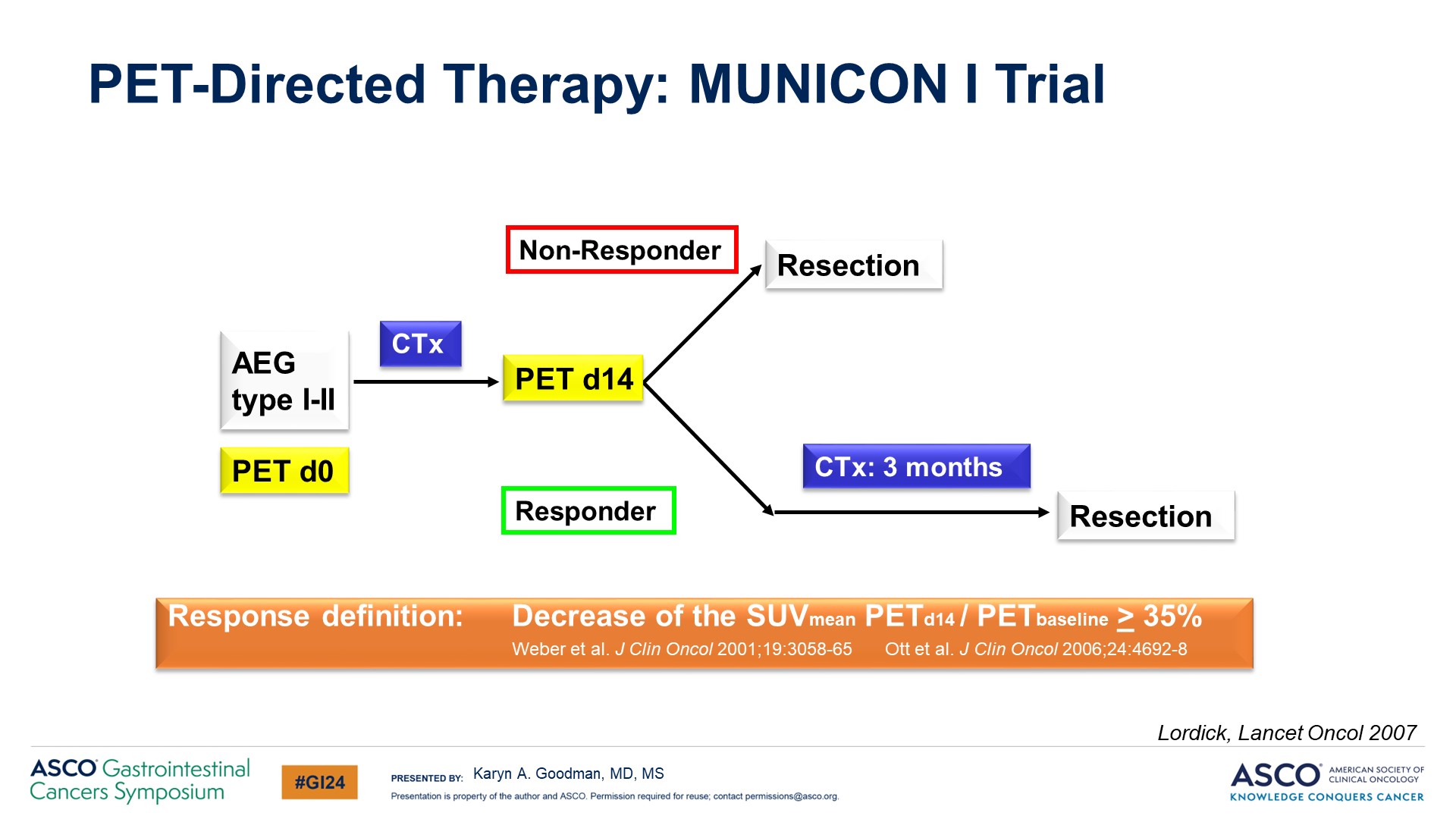 PET-Directed Therapy: MUNICON I Trial
Content of this presentation is the property of the author, licensed by ASCO. Permission required for reuse.
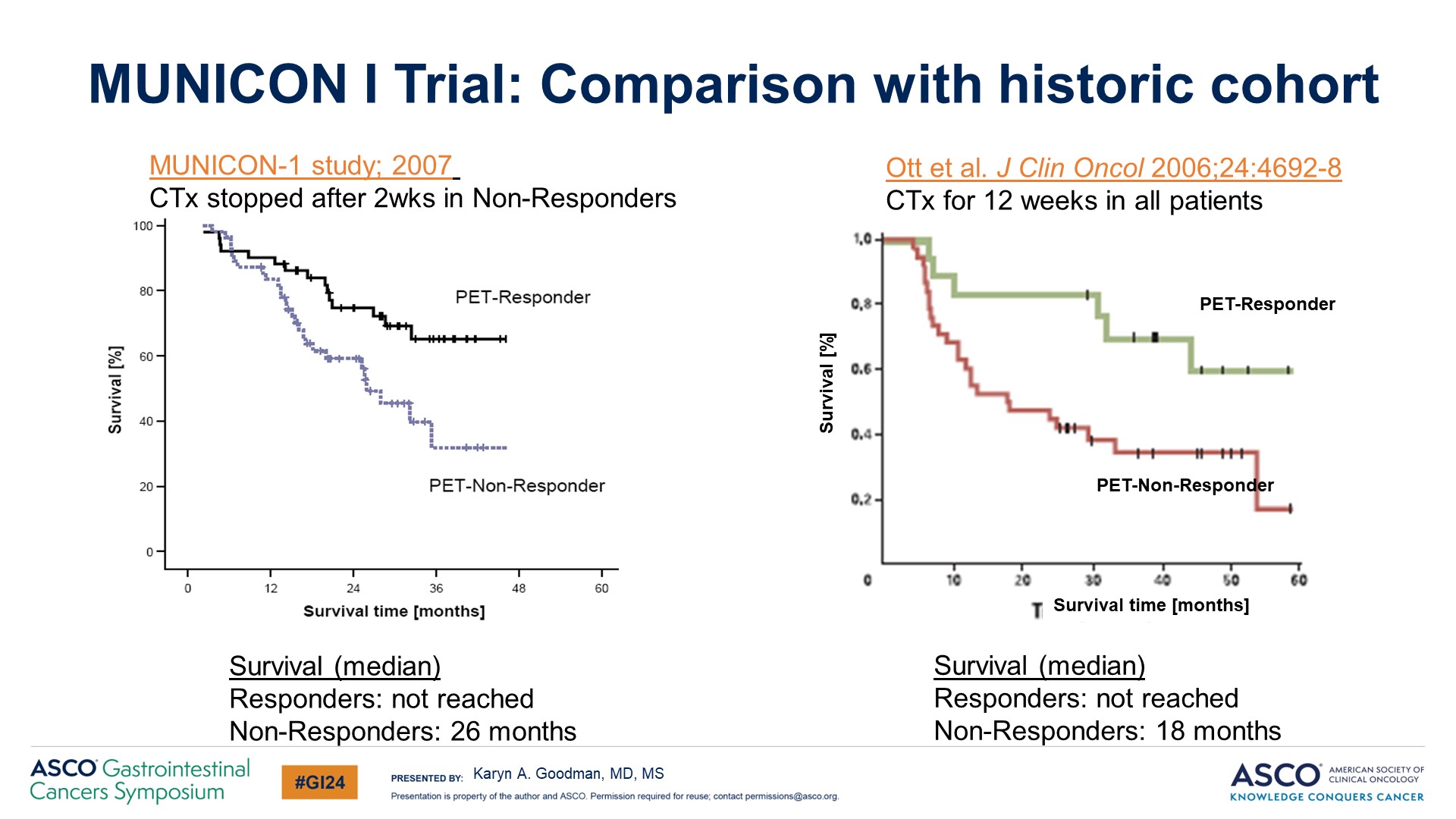 MUNICON I Trial: Comparison with historic cohort
Content of this presentation is the property of the author, licensed by ASCO. Permission required for reuse.
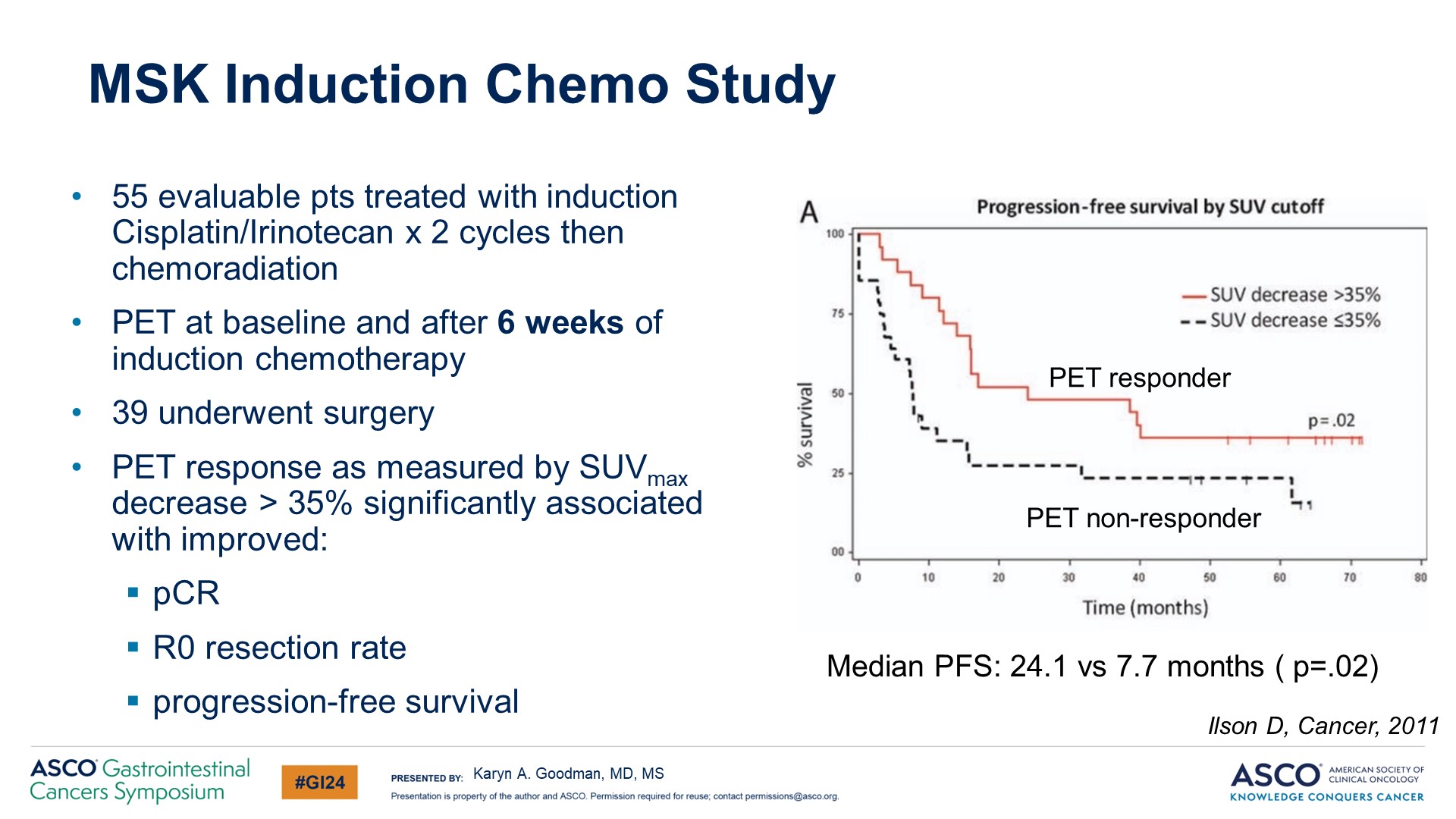 MSK Induction Chemo Study
Content of this presentation is the property of the author, licensed by ASCO. Permission required for reuse.
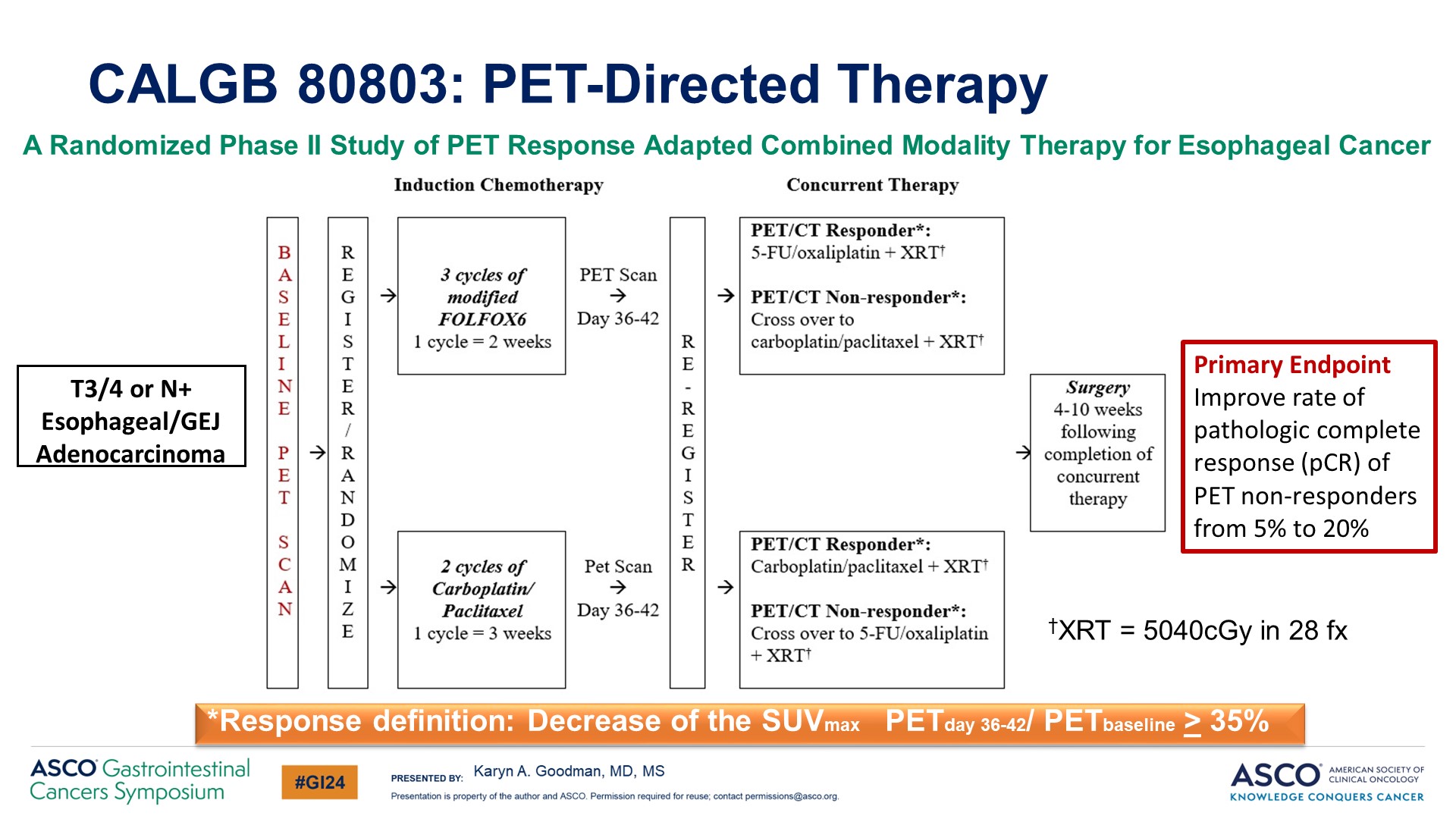 CALGB 80803: PET-Directed Therapy
Content of this presentation is the property of the author, licensed by ASCO. Permission required for reuse.
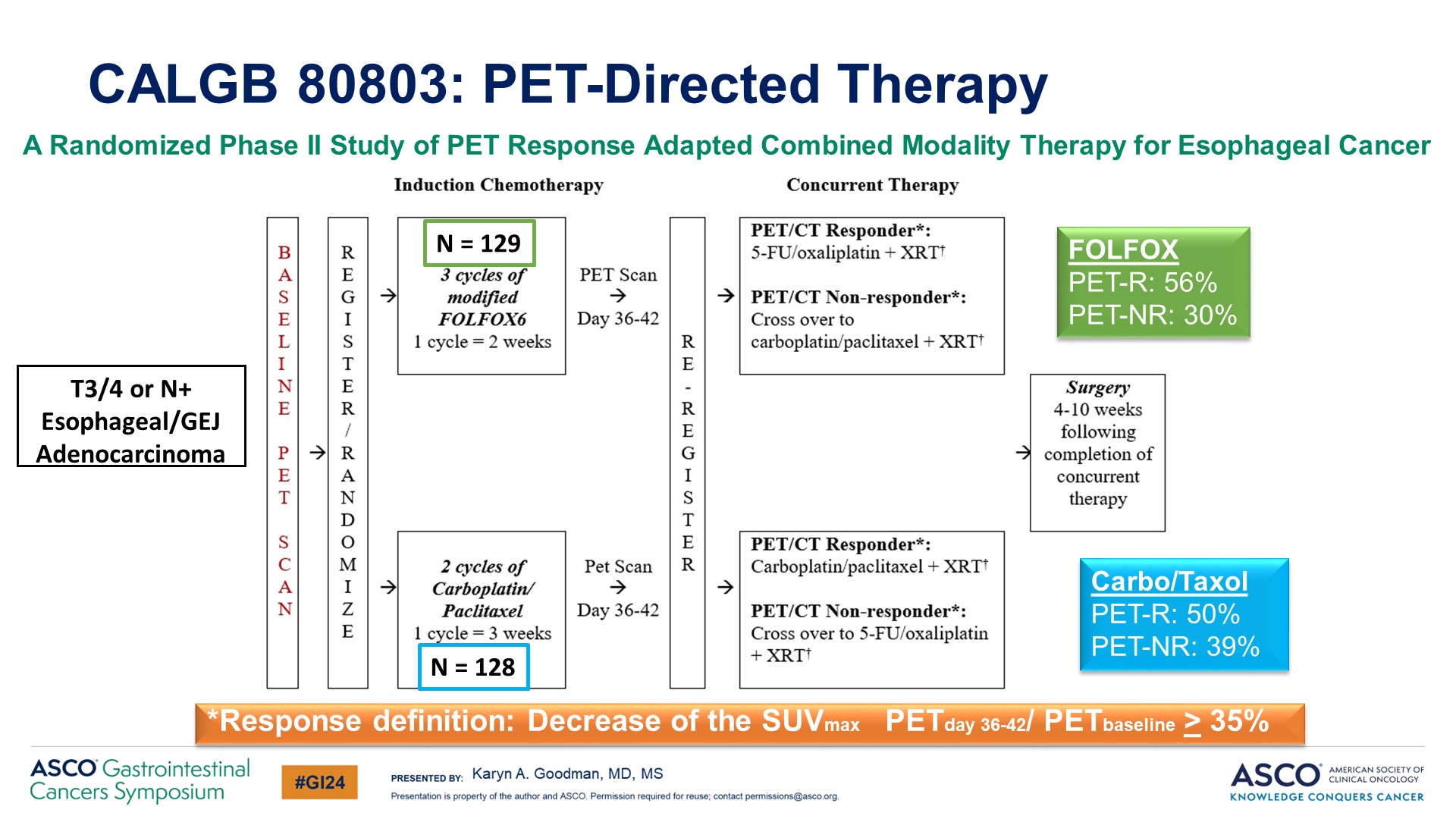 CALGB 80803: PET-Directed Therapy
Content of this presentation is the property of the author, licensed by ASCO. Permission required for reuse.
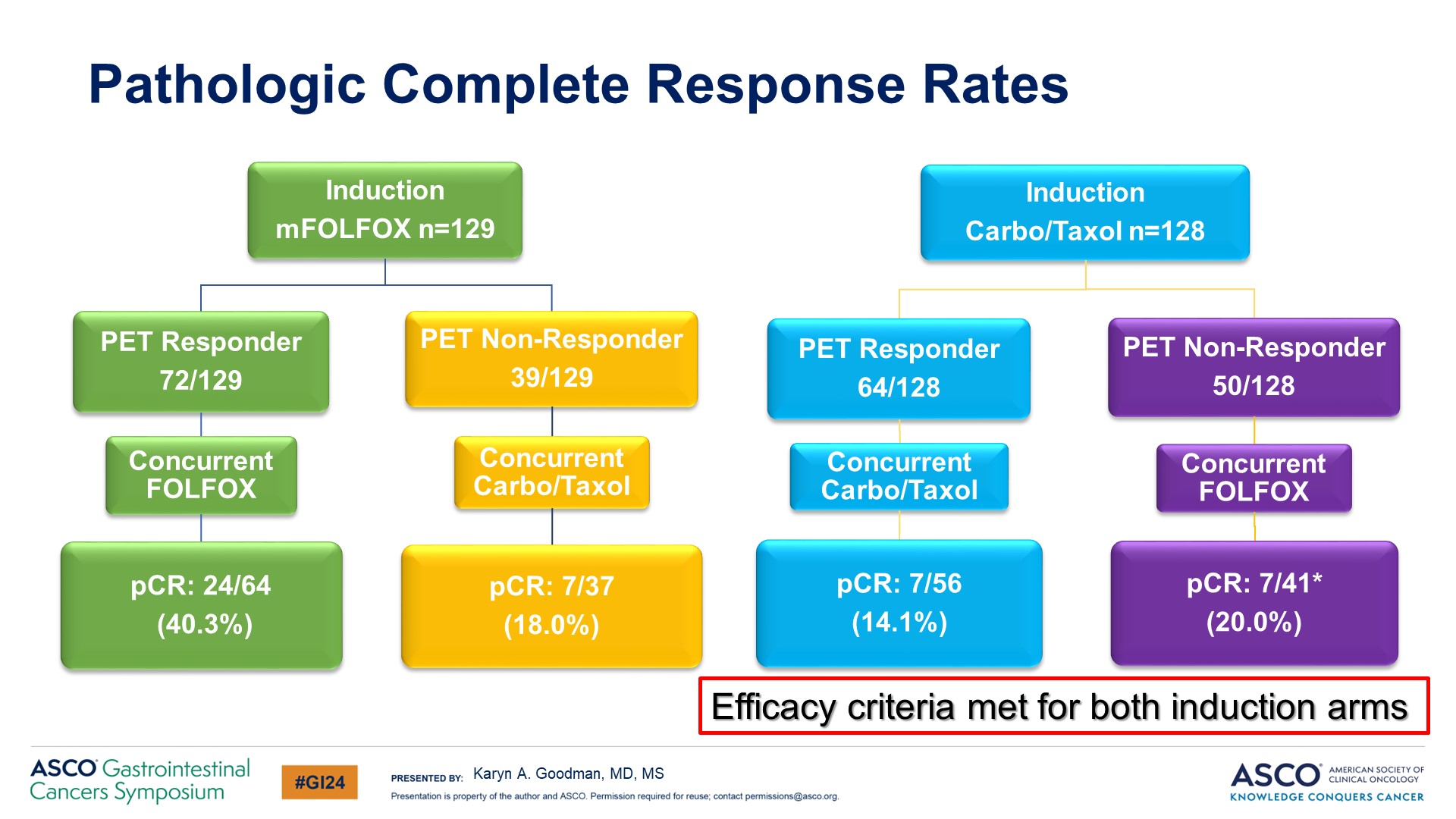 Pathologic Complete Response Rates
Content of this presentation is the property of the author, licensed by ASCO. Permission required for reuse.
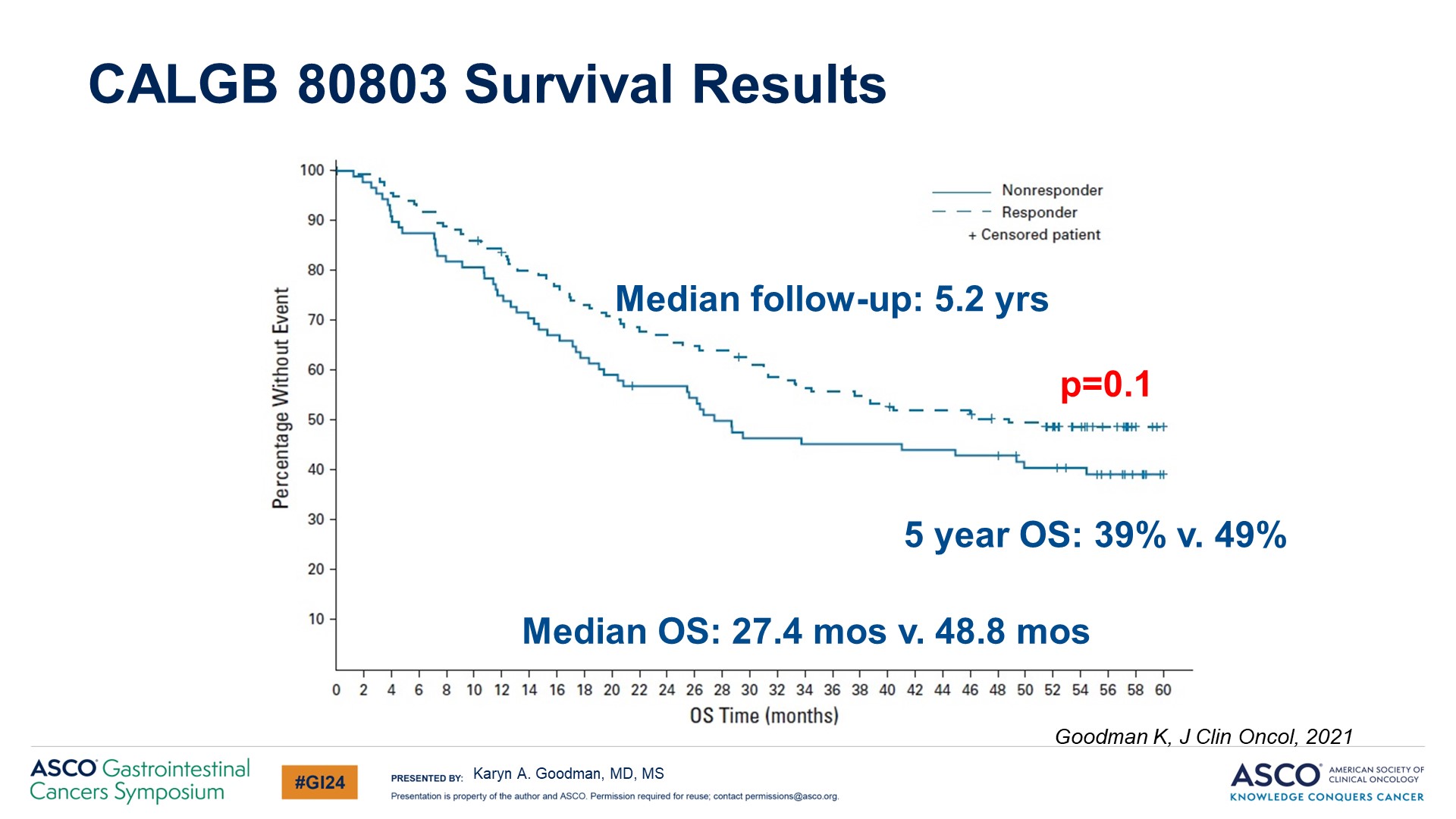 CALGB 80803 Survival Results
Content of this presentation is the property of the author, licensed by ASCO. Permission required for reuse.
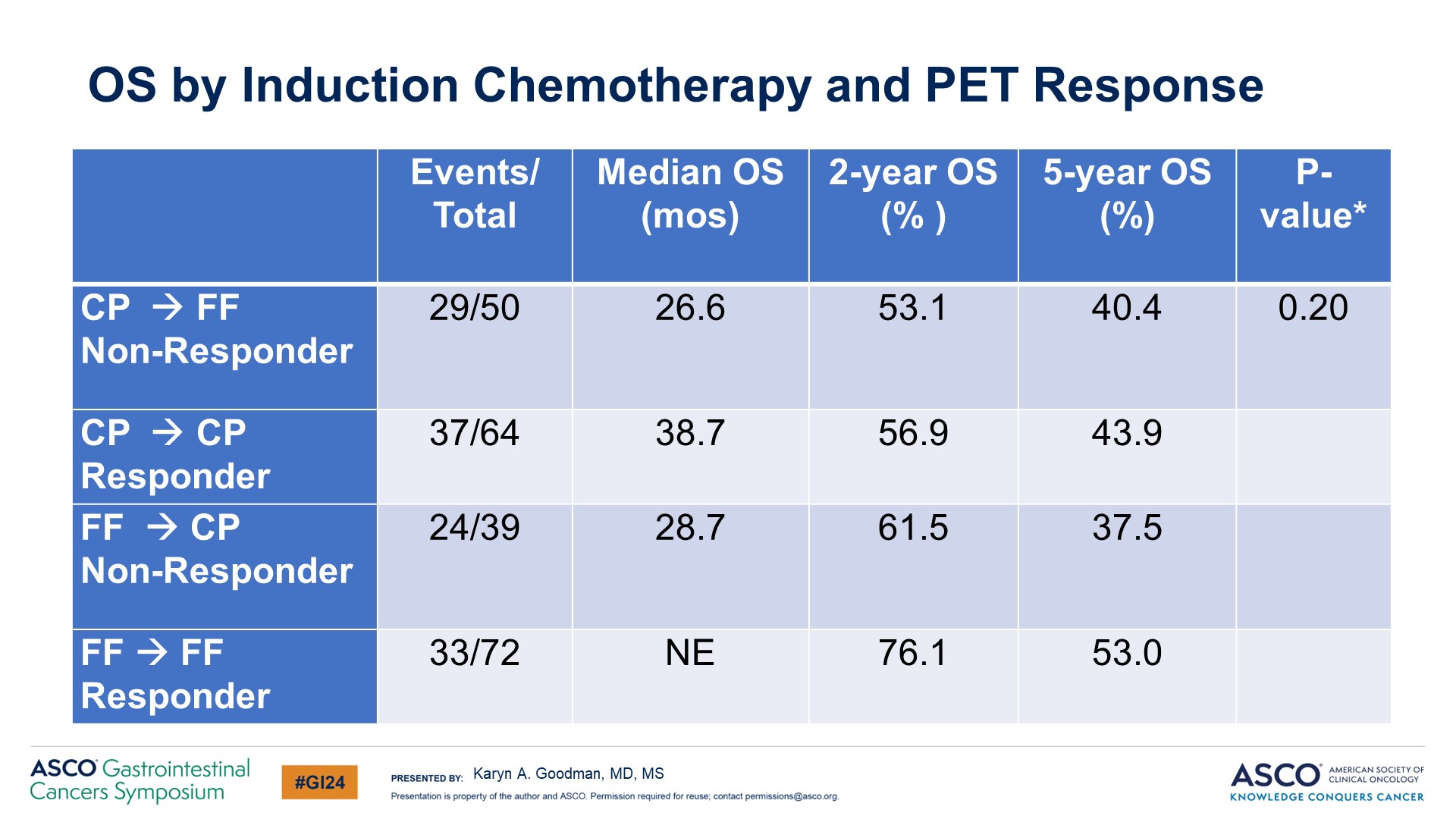 OS by Induction Chemotherapy and PET Response
Content of this presentation is the property of the author, licensed by ASCO. Permission required for reuse.
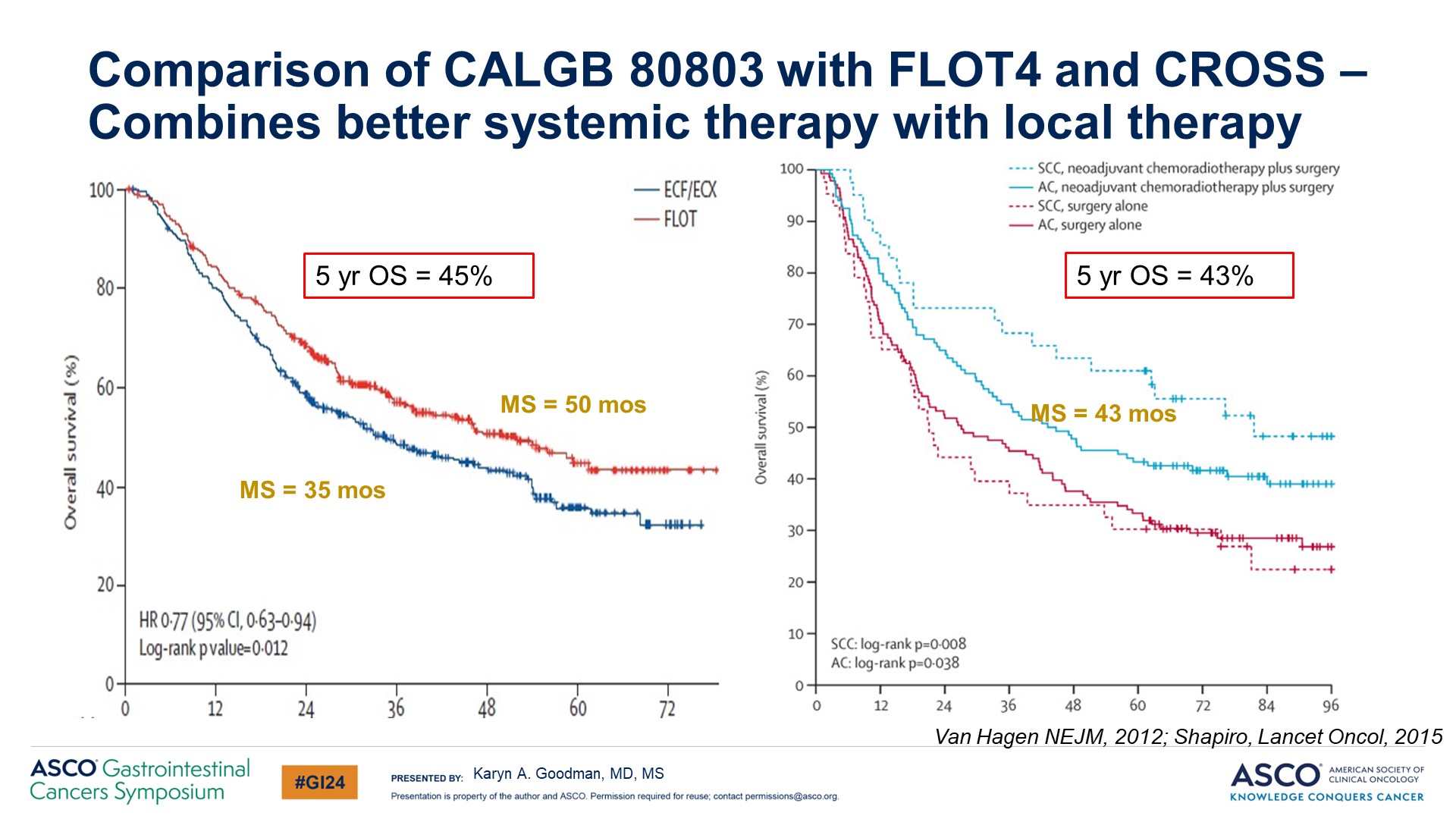 Comparison of CALGB 80803 with FLOT4 and CROSS – Combines better systemic therapy with local therapy
Content of this presentation is the property of the author, licensed by ASCO. Permission required for reuse.
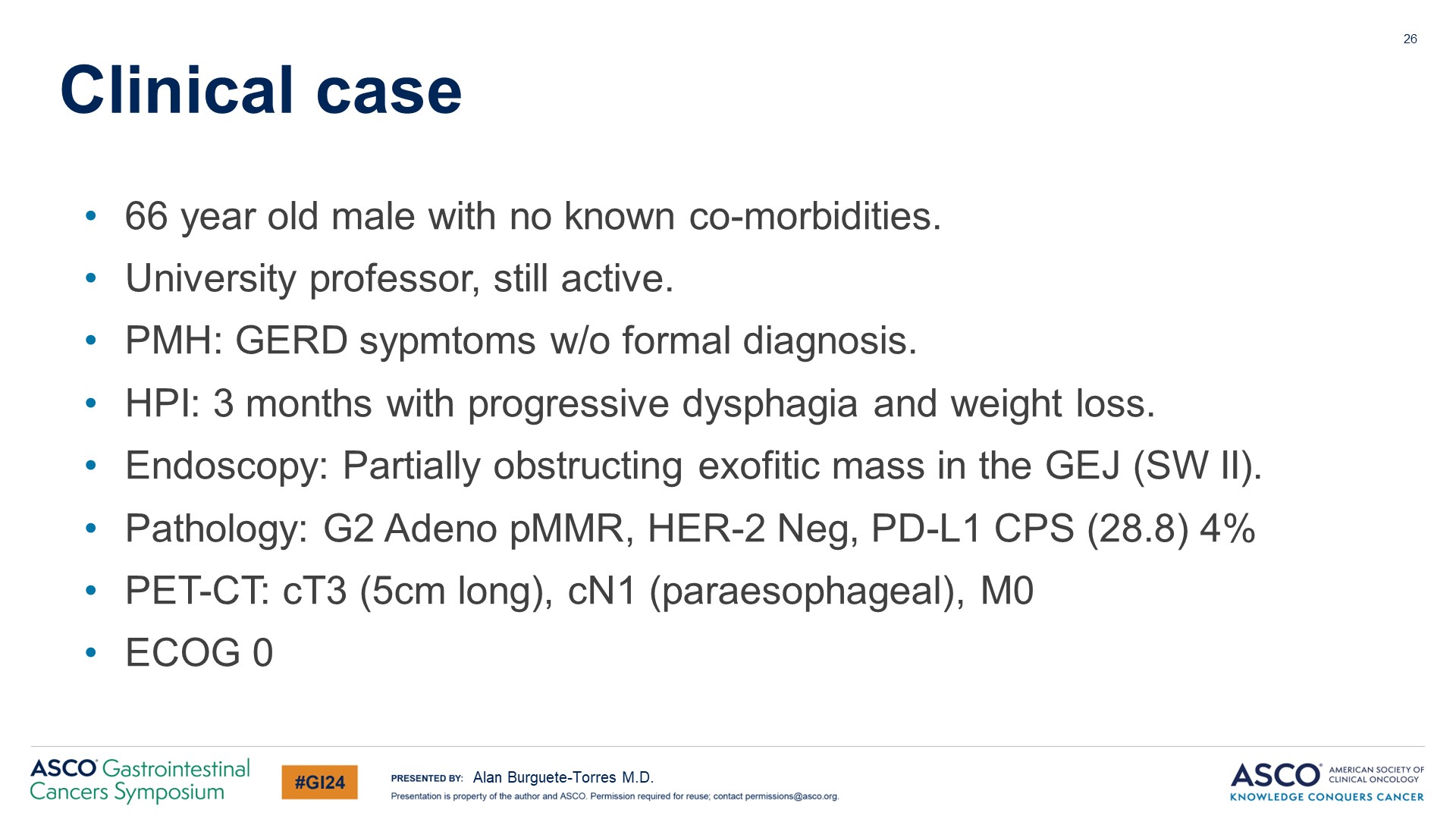 Clinical case
Content of this presentation is the property of the author, licensed by ASCO. Permission required for reuse.
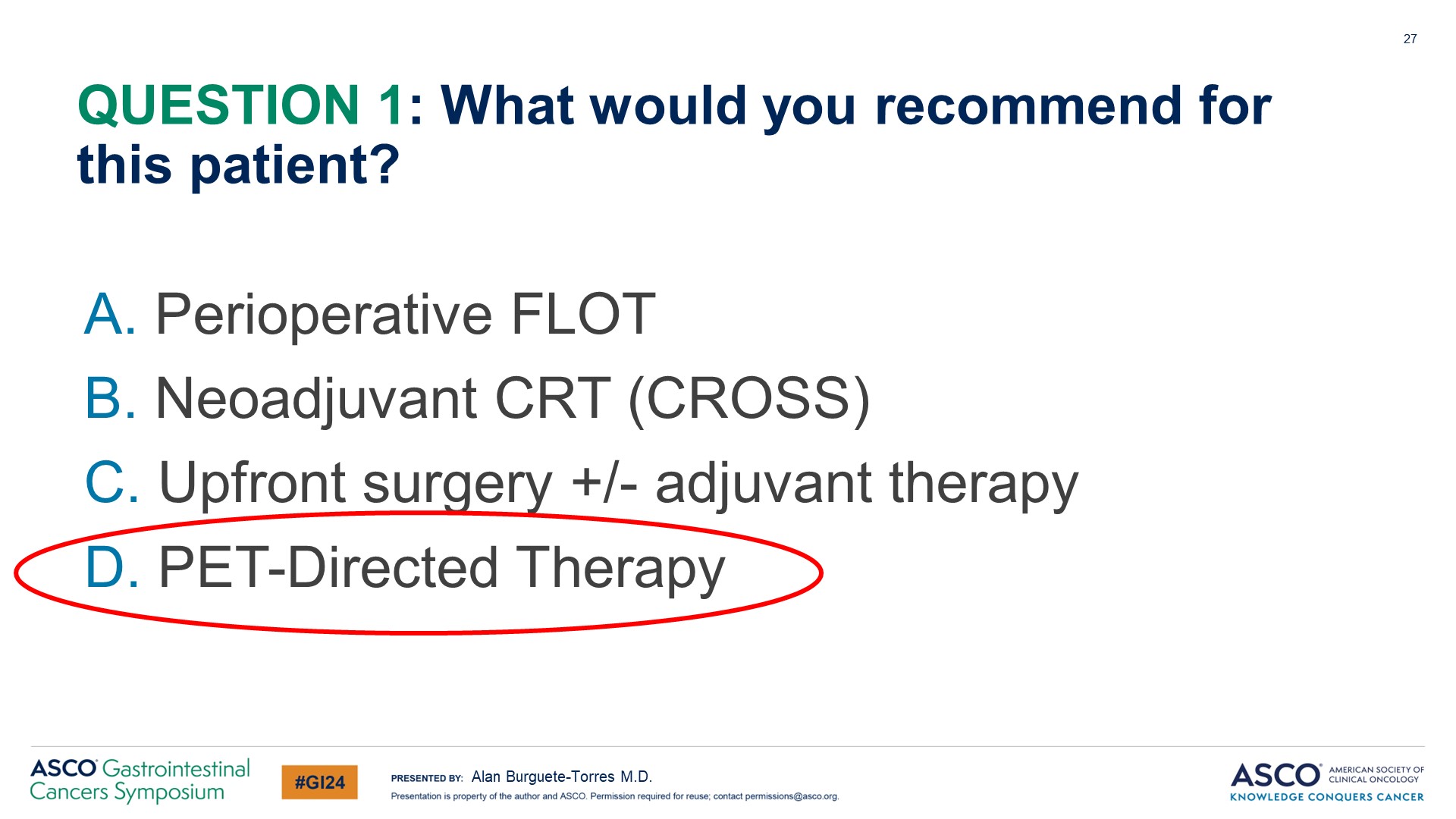 QUESTION 1: What would you recommend for this patient? <br />
Content of this presentation is the property of the author, licensed by ASCO. Permission required for reuse.
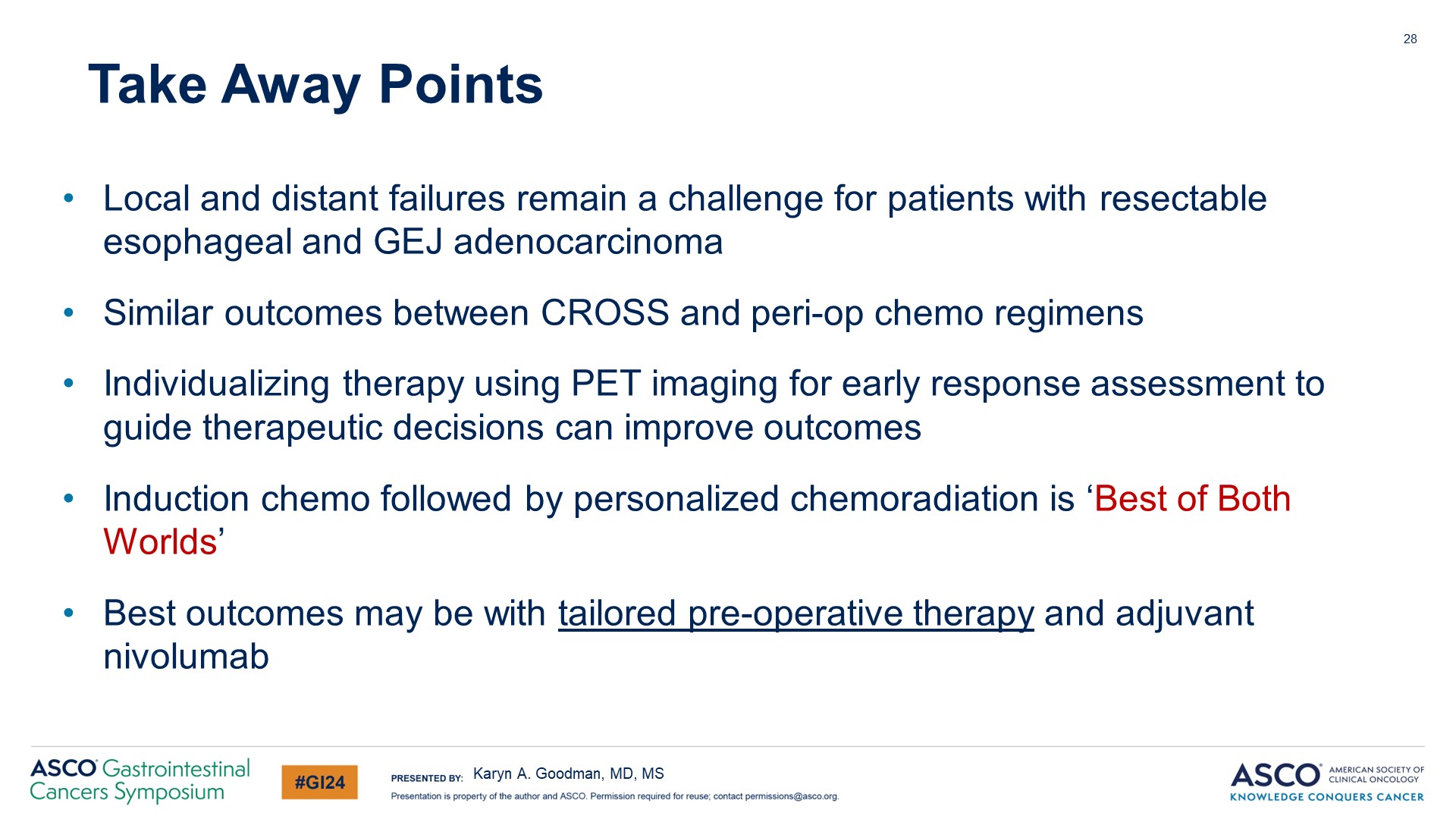 Take Away Points
Content of this presentation is the property of the author, licensed by ASCO. Permission required for reuse.